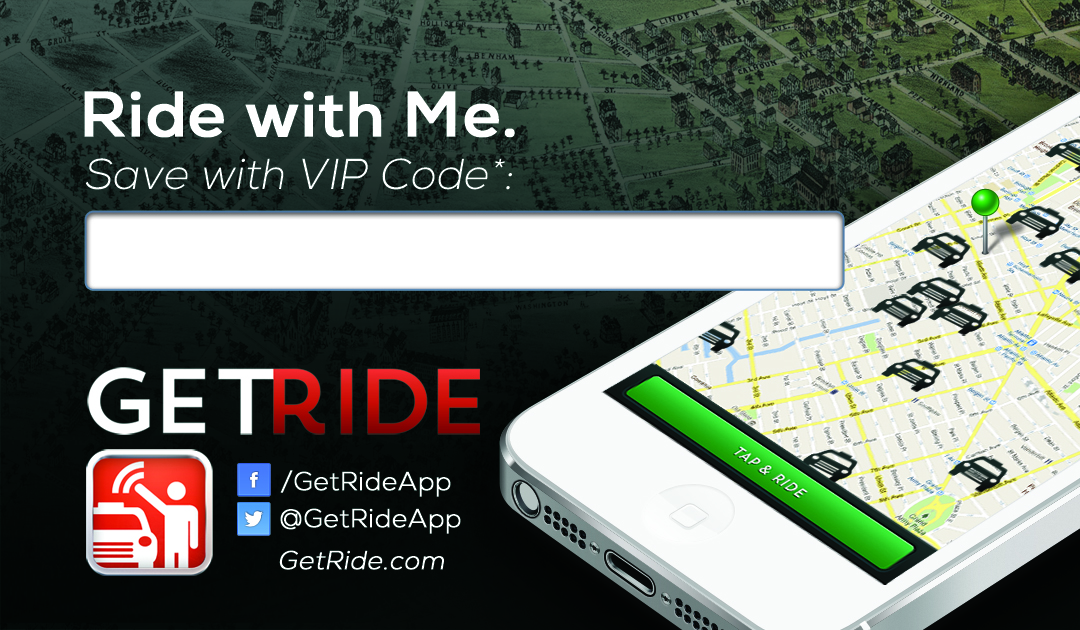 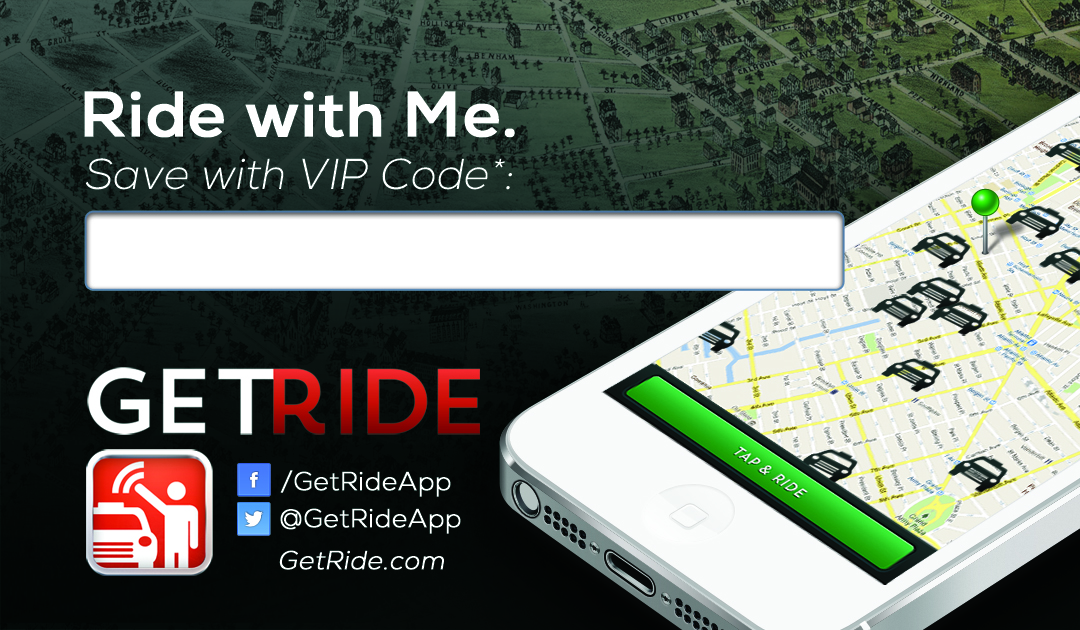 Type your Cell # Here
Type your Cell # Here
Book me
GetRide Passenger Android / iPhone App
Use VIP Code to Save $5 Off 1st Ride
Book me
GetRide Passenger Android / iPhone App
Use VIP Code to Save $5 Off 1st Ride
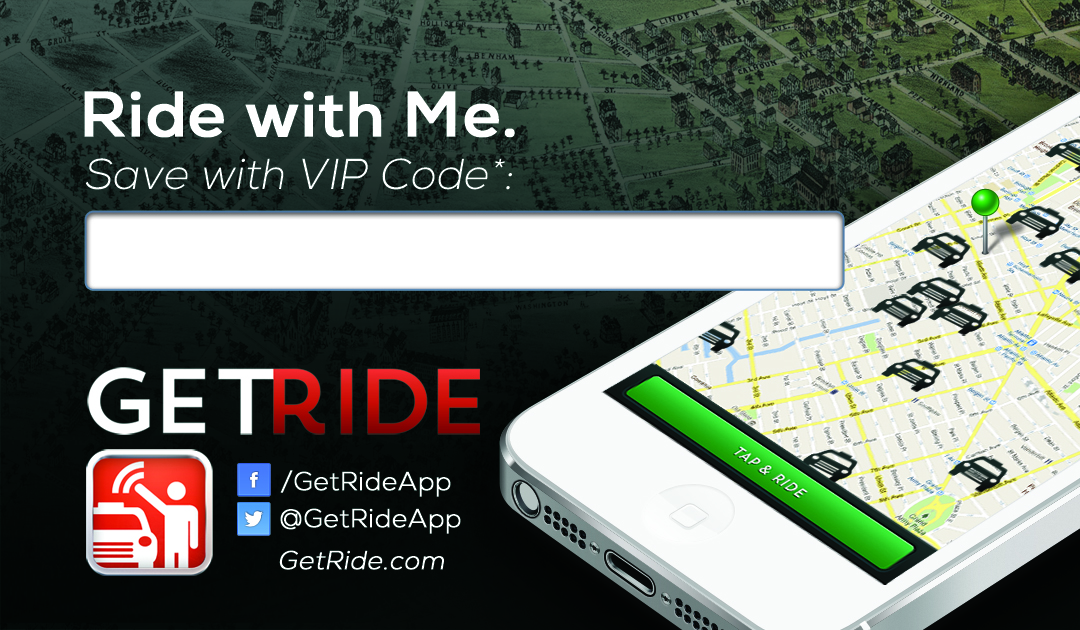 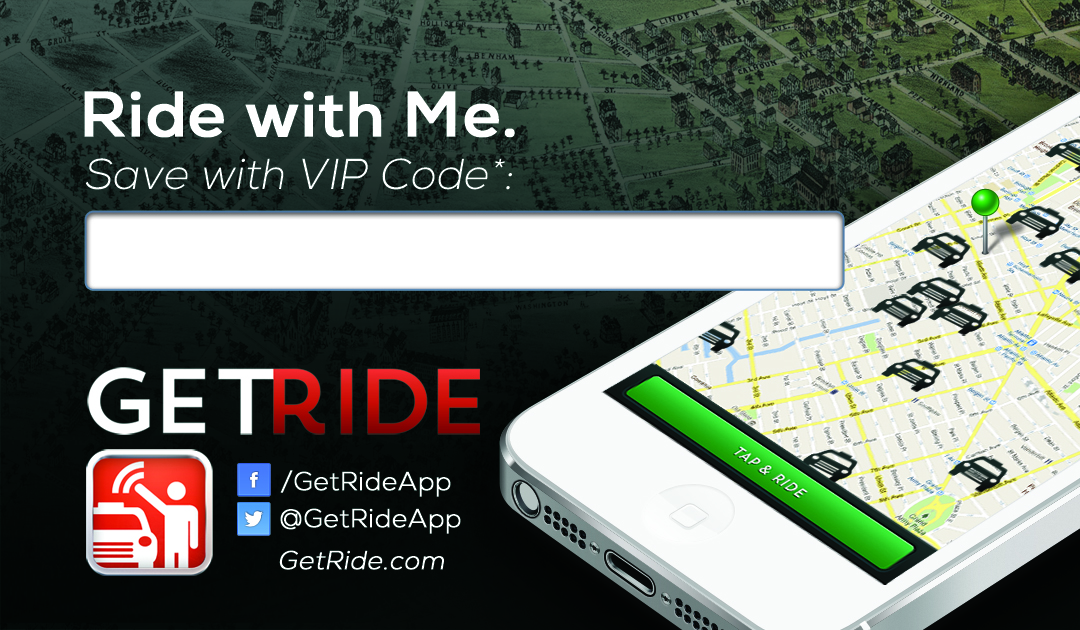 Type your Cell # Here
Type your Cell # Here
Book me
GetRide Passenger Android / iPhone App
Use VIP Code to Save $5 Off 1st Ride
Book me
GetRide Passenger Android / iPhone App
Use VIP Code to Save $5 Off 1st Ride